Lecture 3AErrors and Exceptions
Assembled for 204217 by Kittipitch Kuptavanich
Syntax Errors
Syntax Error หรือ Parsing Error น่าจะเป็นความผิดพลาดที่พบได้บ่อยที่สุดในช่วงฝึกเขียนภาษา Python
>>> while True print('Hello world')
  File "<stdin>", line 1, in ?
    while True print('Hello world')
                   ^
SyntaxError: invalid syntax
บรรทัดที่เกิดปัญหาจะถูกแสดงผลพร้อมลูกศรเล็กๆ ระบุจุดแรกที่พบข้อผิดพลาด
ในกรณีนี้ระบุข้อผิดพลาดที่ฟังก์ชัน print() เนื่องจากควรมี Colon : หลัง Condition ของ while
2
Exceptions
ในบางกรณีโปรแกรมที่ทำงานอยู่เกิดความผิดพลาด (Run Time Error) เนื่องจากตรรกะในการเขียนโปรแกรม ในระดับที่เป็นเหตุให้โปรแกรมต้องหยุดการทำงาน
เราเรียกข้อผิดพลาดชนิดนี้ว่า Exception
(โดยคำศัพท์แล้ว คำว่า Exception หมายถึงข้อยกเว้น)
>>> 10 * (1/0)
Traceback (most recent call last):
  File "<stdin>", line 1, in ?
ZeroDivisionError: division by zero
Exception Type
Exception Details
3
Exception Types
Python มี Built-in Exception Types หลายชนิด (นอกจากนี้เรายังสามารถกำหนด Exception ชนิดใหม่ๆ เพิ่มได้เอง)
Exception มาตรฐานที่พบบ่อยได้แก่
ImportError
>>> import whatever 
Traceback (most recent call last):
  File "<stdin>", line 1, in <module>
    import whatever
ImportError: No module named 'whatever'
ImportError
4
Exception Types [2]
IndexError
>>> a = "hello"
>>> a[5]
Traceback (most recent call last):
  File "<stdin>", line 1, in <module>
    a[5]
IndexError: string index out of range
IndexError
NameError
>>> x + 4
Traceback (most recent call last):
  File "<stdin>", line 1, in <module>
    x + 4
NameError: name 'x' is not defined
NameError
5
Exception Types [3]
TypeError
>>> '2'+ 2 
Traceback (most recent call last):
  File "<stdin>", line 1, in <module>
    '2'+ 2 
TypeError: Can't convert 'int' object to str implicitly
TypeError
ValueError
>>> import math
>>> math.sqrt(-6)
Traceback (most recent call last):
  File "<stdin>", line 1, in <module>
    math.sqrt(-6)
ValueError: math domain error
ValueError
6
Handling Exceptions
เราสามารถออกแบบโปรแกรมที่เขียนให้ตรวจจับ (Catch) จัดการ (Handle) Exception เกิดขึ้นได้ 
เพื่อแก้ไขความผิดพลาดที่เกิดขึ้น
หรือเพื่อจบการทำงานของโปรแกรมอย่างเหมาะสม (โดยไม่ Crash)
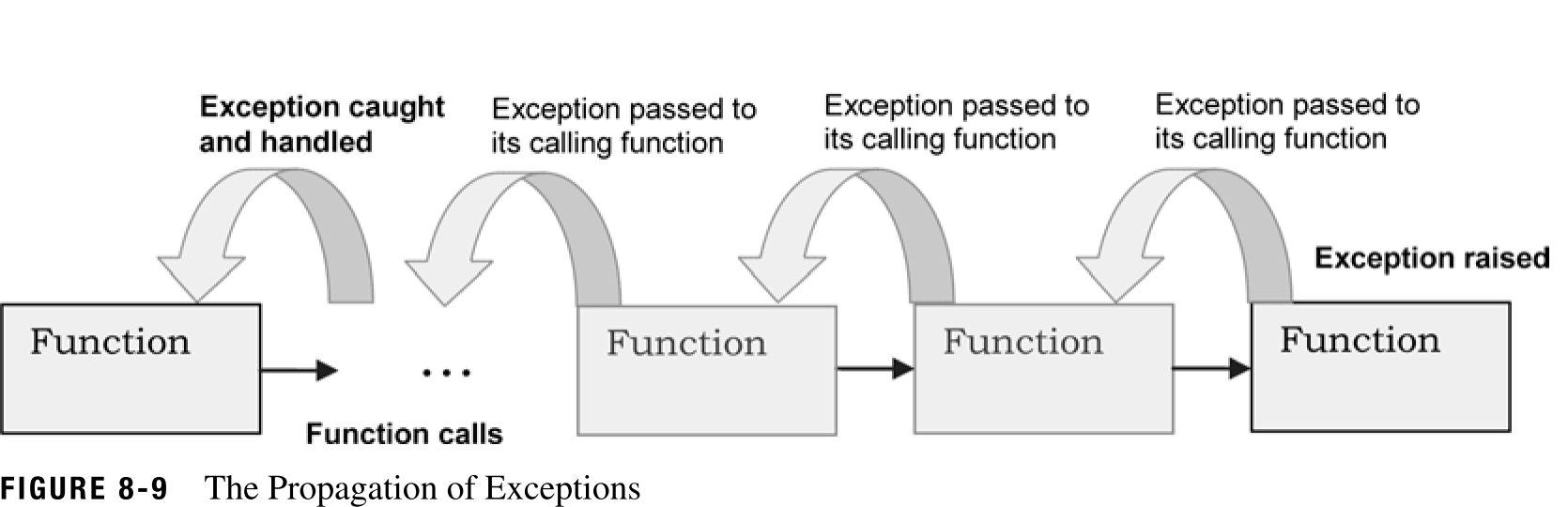 7
Charles Dierbach - Introduction to Computer Science Using Python
Handling Exceptions [2]
เราใช้คำสั่ง try และ except เพื่อการทำ Exception Handling
08 import math
09 
10 x = float(input("enter a number: "))
11 try:
12     print("Sqrt of ", x, "is:", math.sqrt(x))
13 except ValueError:
14     print("Sqrt of a negative number is not supported")
15     print("Using absolute value instead")
16     print("Sqrt of ", -x, "is:", math.sqrt(-x))
17
Might raise
ValueError
Exception Handling
8
Handling Exceptions [3]
Another Example




Loop จนกว่า User จะป้อนค่า Input ที่ถูกต้อง
19 def readInt():
20     while True:
21         val = input('Enter an integer: ')
22         try:
23             val = int(val)
24             return val
25         except ValueError:
26             print(val, 'is not an integer')
9
References
https://docs.python.org/3/tutorial/errors.html
https://docs.python.org/3/library/exceptions.html
https://wiki.python.org/moin/HandlingExceptions
Guttag, John V. Introduction to Computation and Programming Using Python, Revised
Miller & Ranum , Problem Solving with Algorithms and Data Structures Using Python
10